Технология проблемного обучения
Технология проблемного обучения
- это организация продуктивной учебно-познавательной деятельности воспитанников по усвоению знаний и способов умственной деятельности путем восприятия учебного материала в условиях проблемной ситуации, самостоятельного анализа проблемных ситуаций, формулировки проблем и их решение посредством выдвижения гипотез, предположений, их обоснования, доказательства и проверки правильности решения.
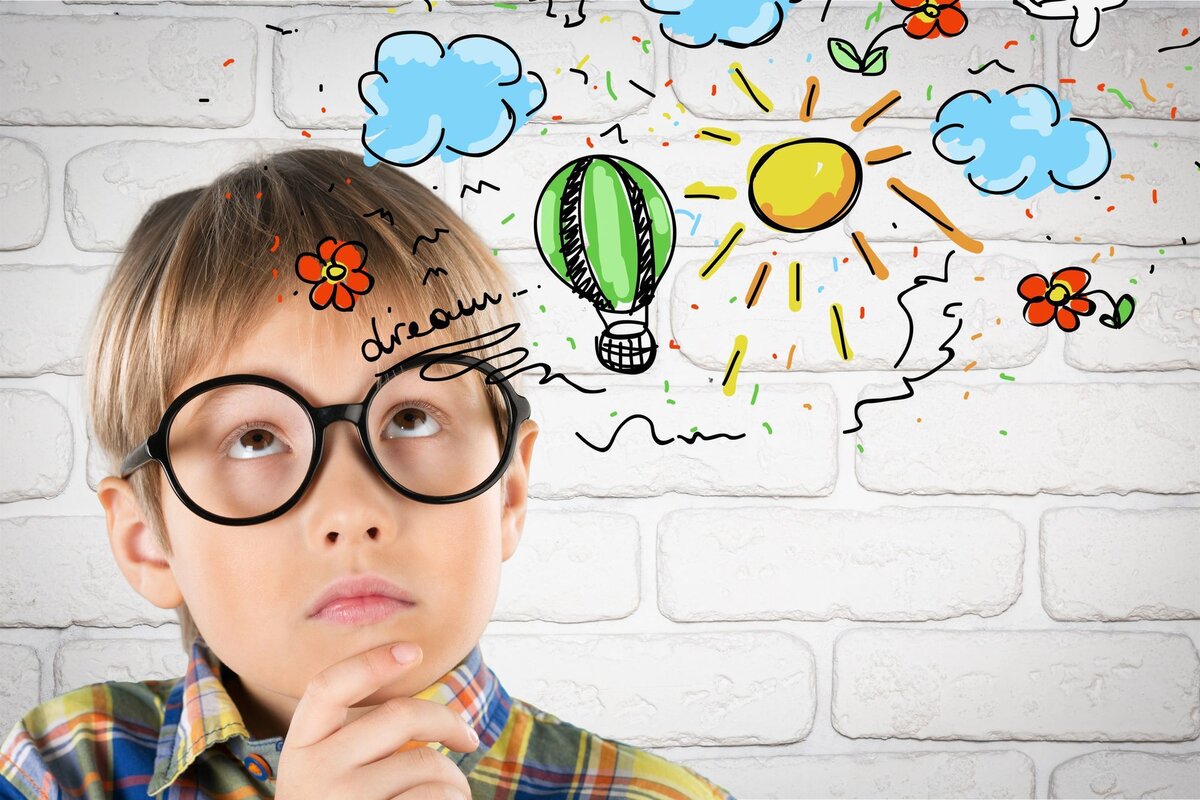 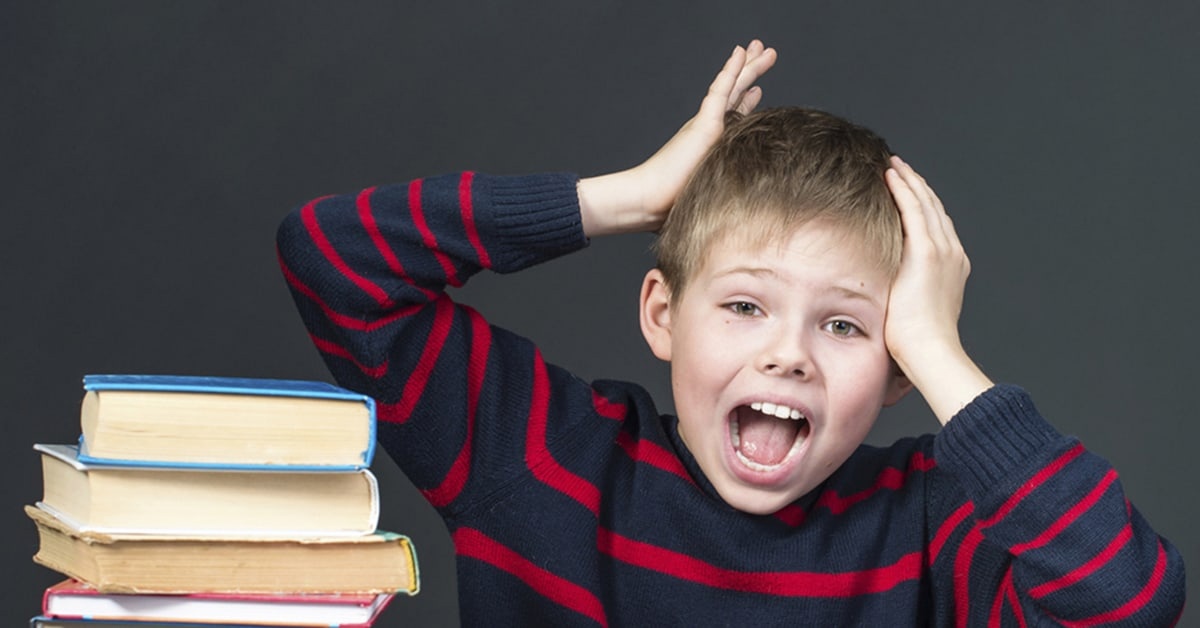 Сегодня перед учителем стоит не совсем простая задача – 
 создать условия для развития творческих способностей, 
 развивать у учеников стремление к творческому восприятию знаний,
 учить их самостоятельно мыслить, полнее реализовывать их потребности, 
 повышать мотивацию к изучению предметов,
 поощрять их индивидуальные склонности и дарования.
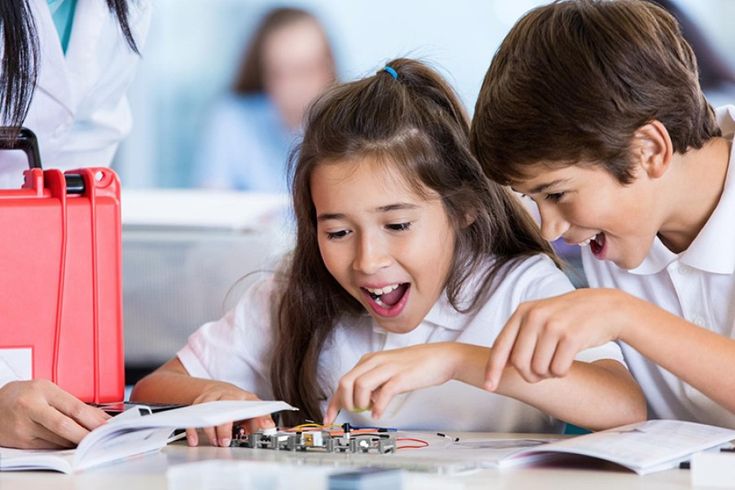 Цель применения технологии проблемного обучения: 
«Научить учащихся идти путем самостоятельных находок и открытий.»
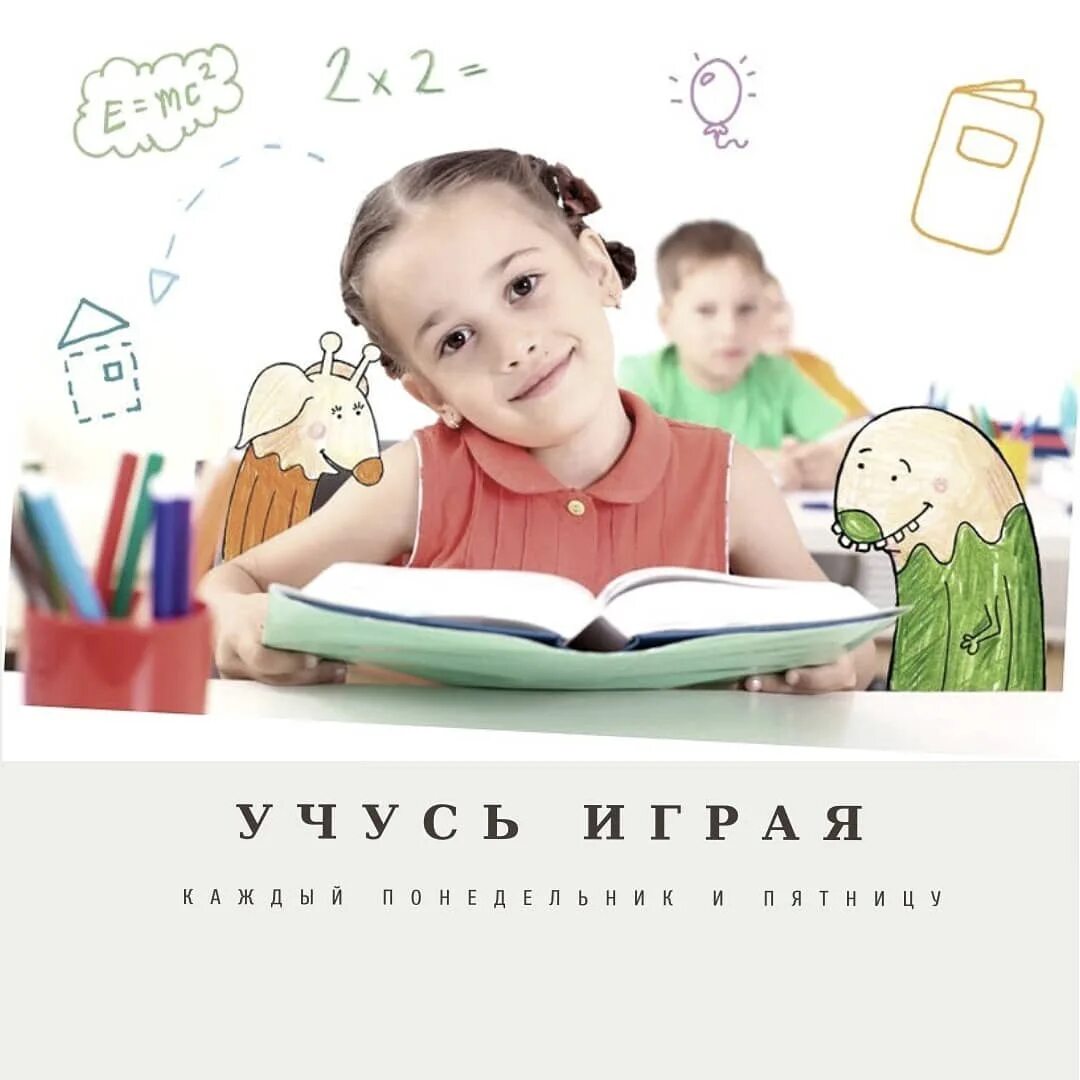 Проблемный метод обучения — это совокупность методов, приёмов и действий, которые направлены на повышение эффективности усвоения знаний и умений учащимися через их активную мыслительную деятельность.
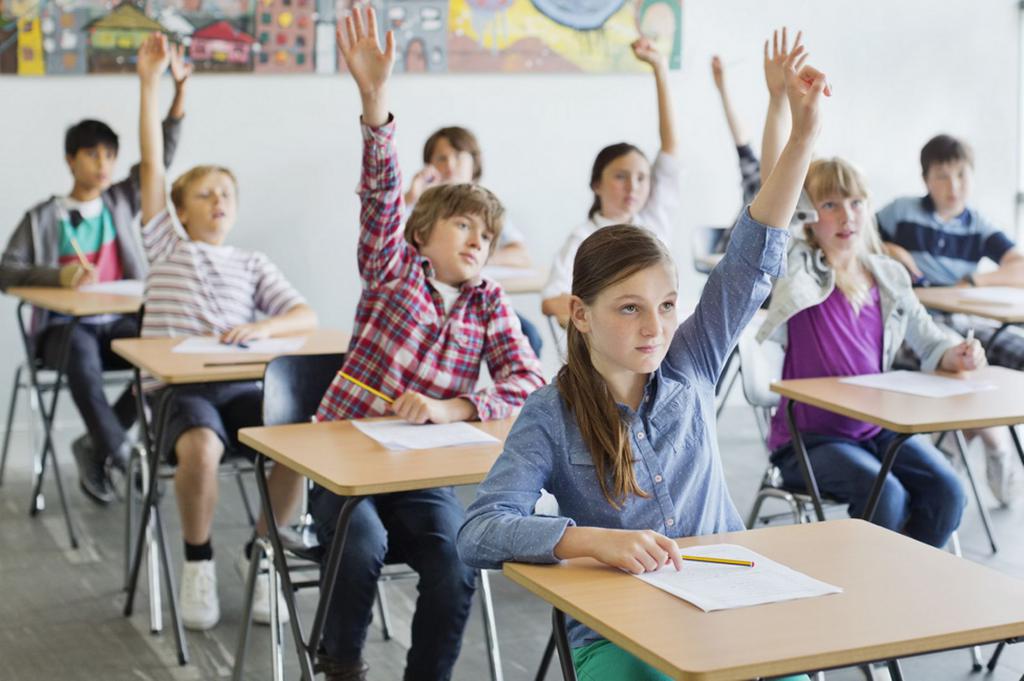 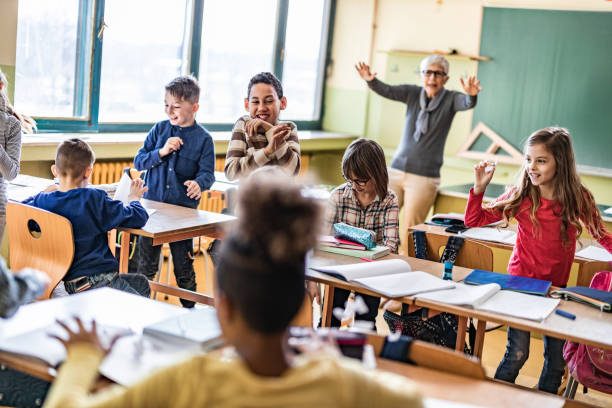 Благо везде и повсюду зависит от соблюдения двух условий: 
правильного установления конечной цели всякого рода деятельности и
 отыскания соответственных средств, ведущих к конечной цели.
Аристотель
Структура проблемного урока
Цель урока
Этапы урока
Деятельность учащихся
I. Создание проблемной ситуации
Формулирование вопроса: «Почему не получается?»
II. Постановка учебной задачи
Формулирование темы урока и его задачи
III. Поиск решения
Открытие субъективно нового знания, путем выдвижения и анализа гипотез
IV. Выражение решения
Выражение нового знания в доступной форме. Моделирование.
V. Реализация продукта
Представление продукта учителю и классу.
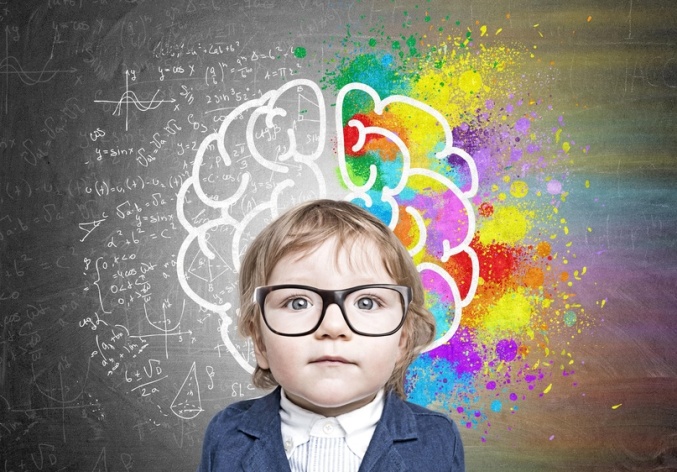 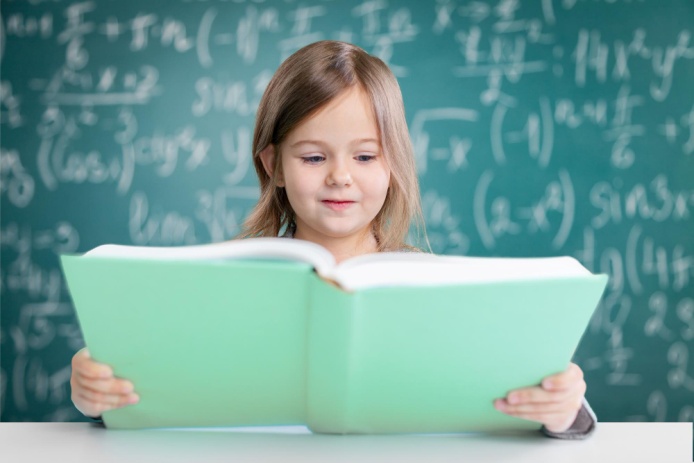 Методические приемы создания проблемных ситуаций:
Подвожу учащихся к противоречию и предлагаю им самим найти способ его разрешения;
Излагаю различные точки зрения на один и тот же вопрос;
Предлагаю классу рассмотреть задачу с различных позиций;
Делаю сравнения, обобщения, выводы из ситуации, сопоставляю факты;
ставлю конкретные вопросы (на обобщение, обоснование, конкретизацию, логику рассуждения);
Определяю проблемные теоретические и практические задания (например, исследовательские);
Ставлю проблемные задачи (например, с недостаточными или избыточными исходными данными, с неопределенностью в постановке вопроса, с противоречивыми данными, с заведомо допущенными ошибками, с ограниченным временем решения, на преодоление “психологической инерции”).
На уроках информатики могут применяться следующие методы:
1.	Метод «проблемного обучения». 
	Основан на решении реальных или вымышленных проблем. Позволяет учащимся применять теоретические знания на практике и развивать навыки самостоятельной работы, критического мышления, творчества и коммуникации.

2.	Метод «исследовательского обучения». 
	Предполагает активное участие учащихся в процессе обучения. Позволяет развивать навыки самоорганизации и самостоятельного изучения информации, способствует формированию критического мышления и навыков анализа.
На уроках информатики могут применяться следующие методы:
3.	Метод «интерактивного обучения». 
	Активно использует различные интерактивные технологии, которые могут помочь ученикам лучше усвоить материал и развить навыки работы с современными технологиями.

4.	Метод «проектного обучения». 
	Основан на выполнении учениками конкретного проекта.

5.	Технология «обратной связи». 
	Предполагает создание механизма обмена информацией между учениками и преподавателем с целью улучшения учебного процесса.
Технологическая схема проблемного урока
1 этап - Постановка учебной проблемы 
2 этап - Поиск решения 
3 этап - Доказательство решения с примерами 
4 этап - Воспроизведение полученных знаний
При проблемном обучении учитель регулярно прибегает к самостоятельной форме работы учащихся. 
Обучаемые сами добывают новые знания, у них вырабатываются навыки умственных операций и действий, развиваются внимание, творческое воображение, интуиция.
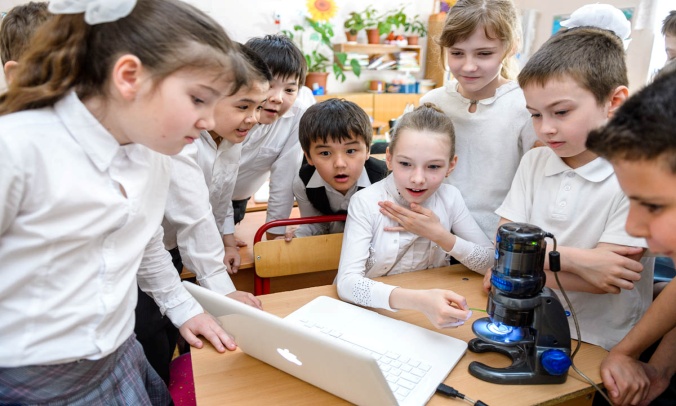 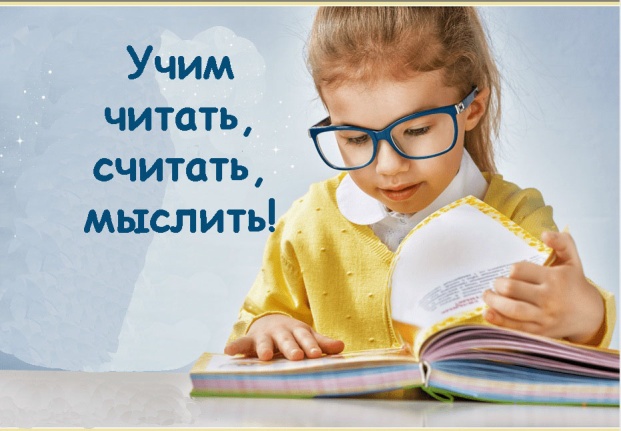 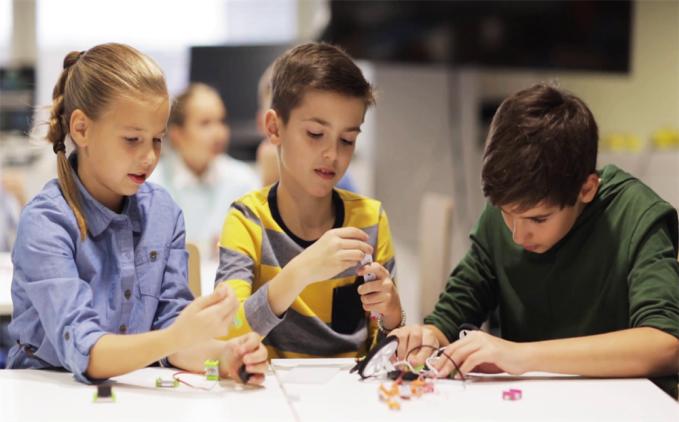 Таким образом, в ходе моей работы установлено, что использование технологии проблемного обучения является актуальной для современной образовательной практики.